English Language Paper Two – 80 marks; 1hr 45 mins
READ SOURCE A FIRST – spend at least 5 minutes reading and underlining key information
Q1 	4 marks		5 mins
Choose four true statements
Read the statements carefully (sometimes they try to trick you)





Q2 	8 marks		8 mins	Summary of both texts
Read each text again 
Two things from each is enough (4 short paragraphs in total)
Statement about Source A  Quote  This suggests…
Statement about Source B  Quote  This suggests…
Repeat
NOW READ SOURCE B  – spend at least 5 minutes reading and underlining key information
Q3	12 marks		12 mins	Language
Stick to the lines they give you
Two or three short paragraphs is enough
Pick out feature and quote (The writer uses the simile “like a balloon”…)  analyse effects  repeat

Key language features to remember:
Q4 	16 marks		20 mins	Comparing viewpoints and methods
Compare the writers’ attitudes/viewpoints on the subject and the methods (language and/or structure) they use to get these viewpoints across.
Focus on how the writers think/feel about the subject they are writing about.
Four paragraphs (two about each source – ABAB)

Use SEIZED SEIZE to structure your answer.
Statement (about an attitude in Source A)
Evidence (quote from Source A)
Inference (This suggests…)
Zoom in (on language)
Effect (of this language on the reader)
Discourse marker (Similarly/in contrast)

Statement (about an attitude in Source B)
Evidence (quote from Source B)
Inference (This suggests…)
Zoom in (on language)
Effect (of this language on the reader)




Q5 	40 marks (24+16)		45 mins	Non-fiction writing
Plan for at least 5 mins (you should know exactly what each paragraph will be)
Leave at least 5 mins for proof reading at the end

Styles of writing (you could be asked to do any of these)
Repeat
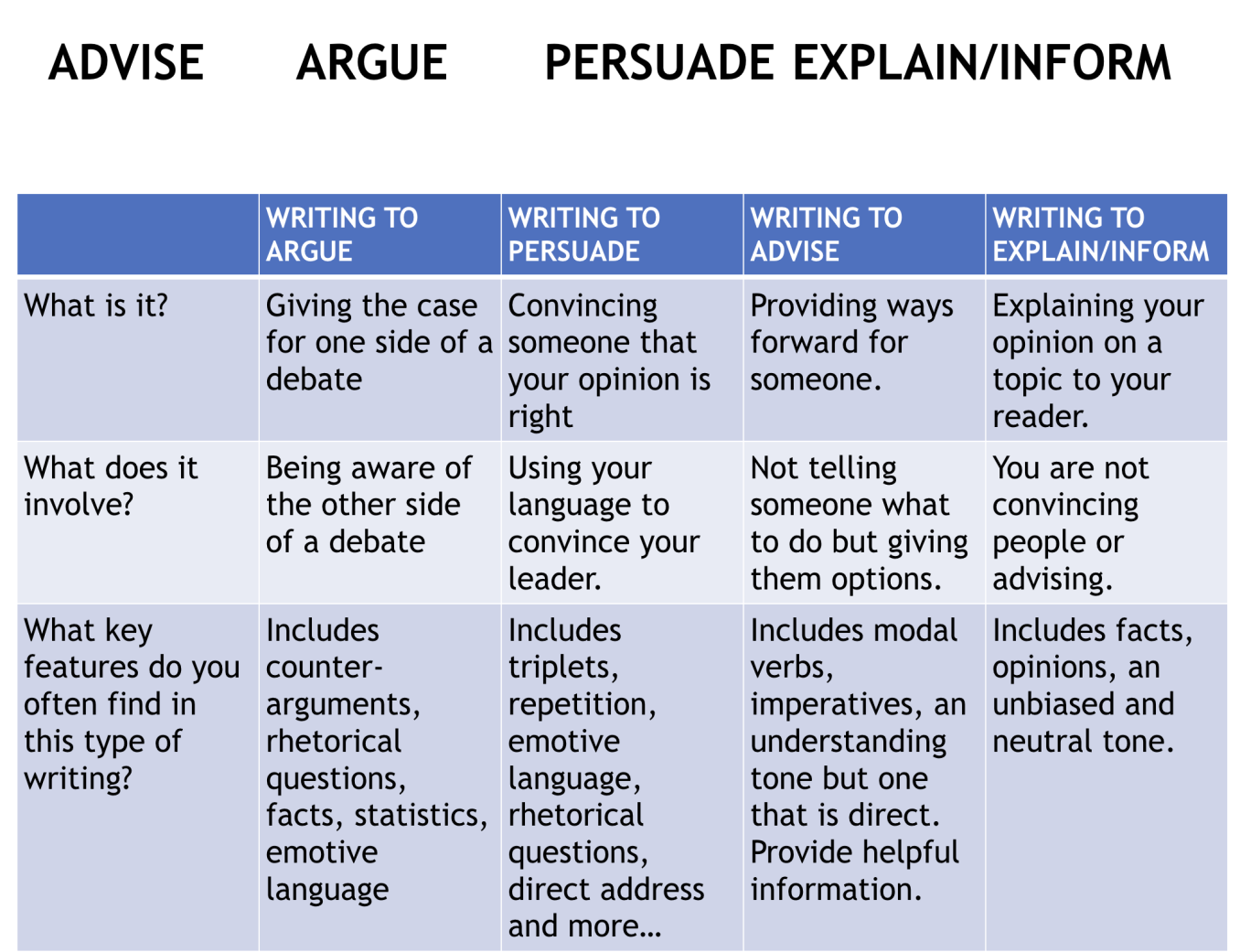 Types of text